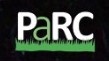 Parks and Recreation Collection
A collection of materials on parks, gardens, open space, sport, recreation and leisure. The collection includes strategies, reports, master plans, guidelines , opinion pieces and original narratives from a wide range of sources.

The geographical scope includes the western Pacific Islands, Australia and New Zealand. PaRC was launched in 2021. This overview 5 January 2023

https://www.parksleisure.com.au/library/  - Document library

https://parcaustralia.com.au/ - Narratives, news, activities and feedback
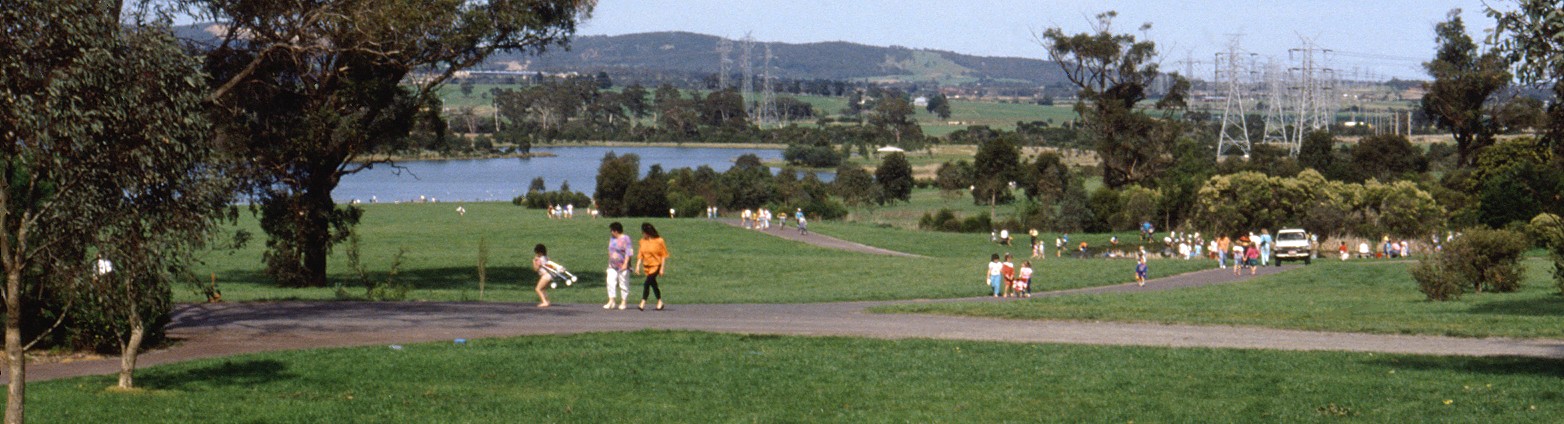 PaRC: Purposes AND OBJECTIVES
PaRC has been formed for educational, research and charitable purposes in the fields of parks and leisure, and specifically for the following key objectives: 
promote a public interest ethic in the practice of parks and leisure;
advance the parks and leisure professions;
maintain a dialogue and communication between professionals, practitioners and the community in the parks and leisure sector.

The Collection will aim to secure for posterity accumulated knowledge of past and present generations of parks and leisure personnel.
2
TWIN WEBSITES
PaRC is presented on two different websites:

Document library, housed on the website of Parks and Leisure Australia. 
https://www.parksleisure.com.au/library/ 

Narratives platform, explaining key themes in parks and leisure and offering a platform for exchange of knowledge including historical knowledge. This forum will publish stories that practitioners and community groups can use to advance public well-being through parks and leisure.
https://parcaustralia.com.au/
Context - History
When the Australian Institute of Parks and Recreation (predecessor to peak body Parks and Leisure Australia) established a Trust Fund – Education on 8 February 1974, it intended to make a long-term investment in the future of the parks and recreation professions.
The purpose of the Trust Fund was specified as “the furtherance of public educational and scientific or research purposes allied so far as is reasonably practicable with the objects of the Institute”. The Trust did not attract any large donations and funded few projects during its first 43 years.
Since the death of key trustees Trevor Arthur (Chair) in 2009 and David Aldous in 2013, the four remaining Trustees have established a project – PaRC – worthy of the vision of the founders. 
End of overview.
4